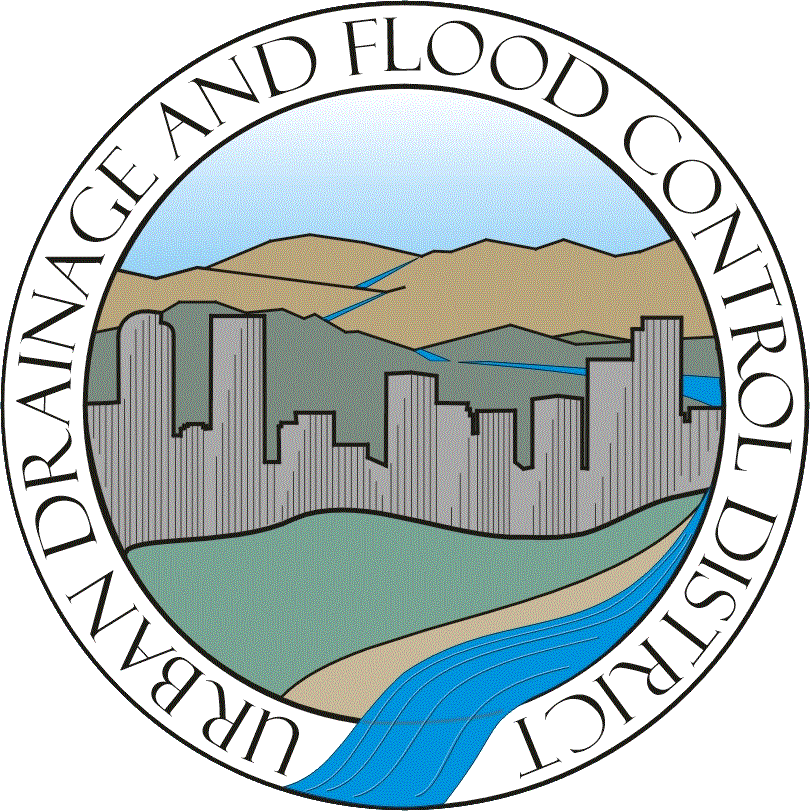 Urban Drainage and Flood Control District
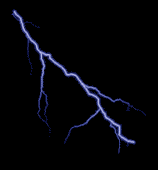 Flash Flood Prediction Program Training Douglas County, ColoradoMarch 7, 2011
Genesis Weather Solutions
Skyview Weather
 JP Consulting
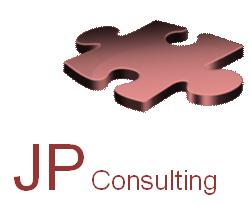 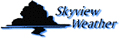 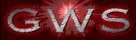 AGENDA
Introductions
F2P2 History and Purpose
Private Meteorological Service’s (PMS) role in the District’s Flash Flood Prediction Program (F2P2)
Forecast products and issuance criteria
Douglas County F2P2 Statistics
Group discussion/Questions/Feedback
[Speaker Notes: Kevin will take the first bullet.  GWS/Skyview the next 3.  The last bullet we done together.  Let’s add a simple criteria slide and “Forecast Products”]
A Federal/Regional/Local Early Warning Partnership
Urban Drainage & Flood Control District Flood Warning Program
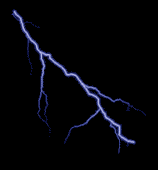 Kevin G. Stewart, P.E.
Manager, Information Services & Flood Warning Program
Serving the greater Denver/Boulder metropolitan area since 1979in cooperation with NOAA’s National Weather Service
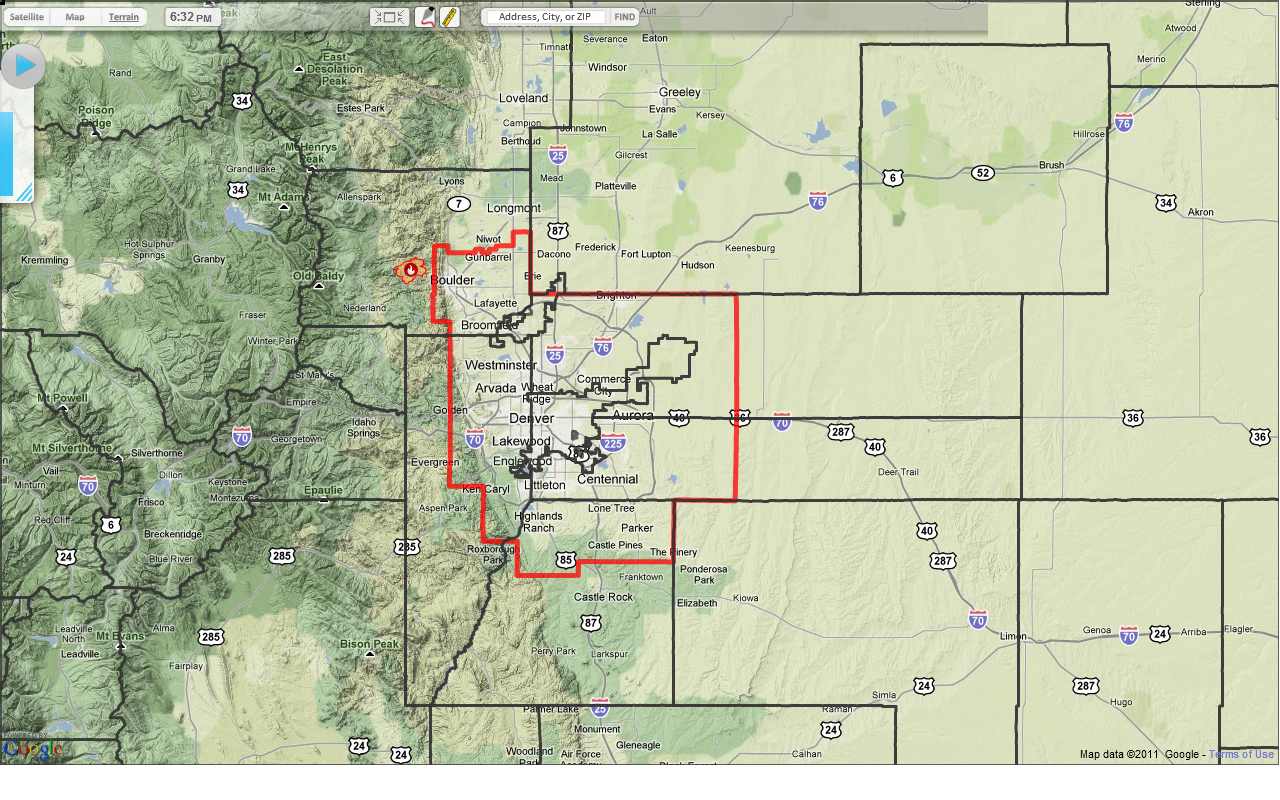 UDFCD Boundary
MOTIVATION FOR F2P21976 Big Thompson Canyon Flash Flood
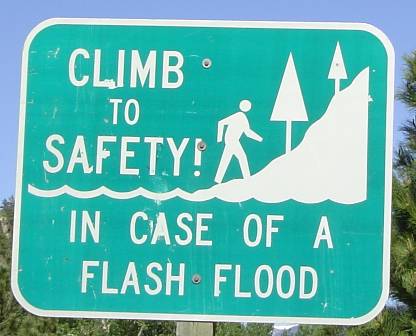 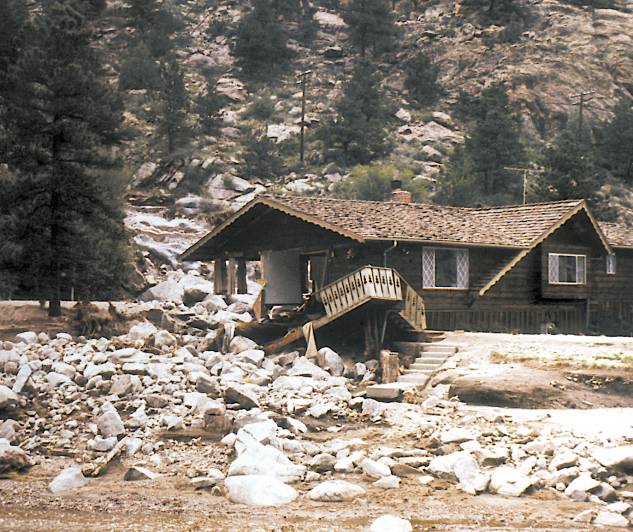 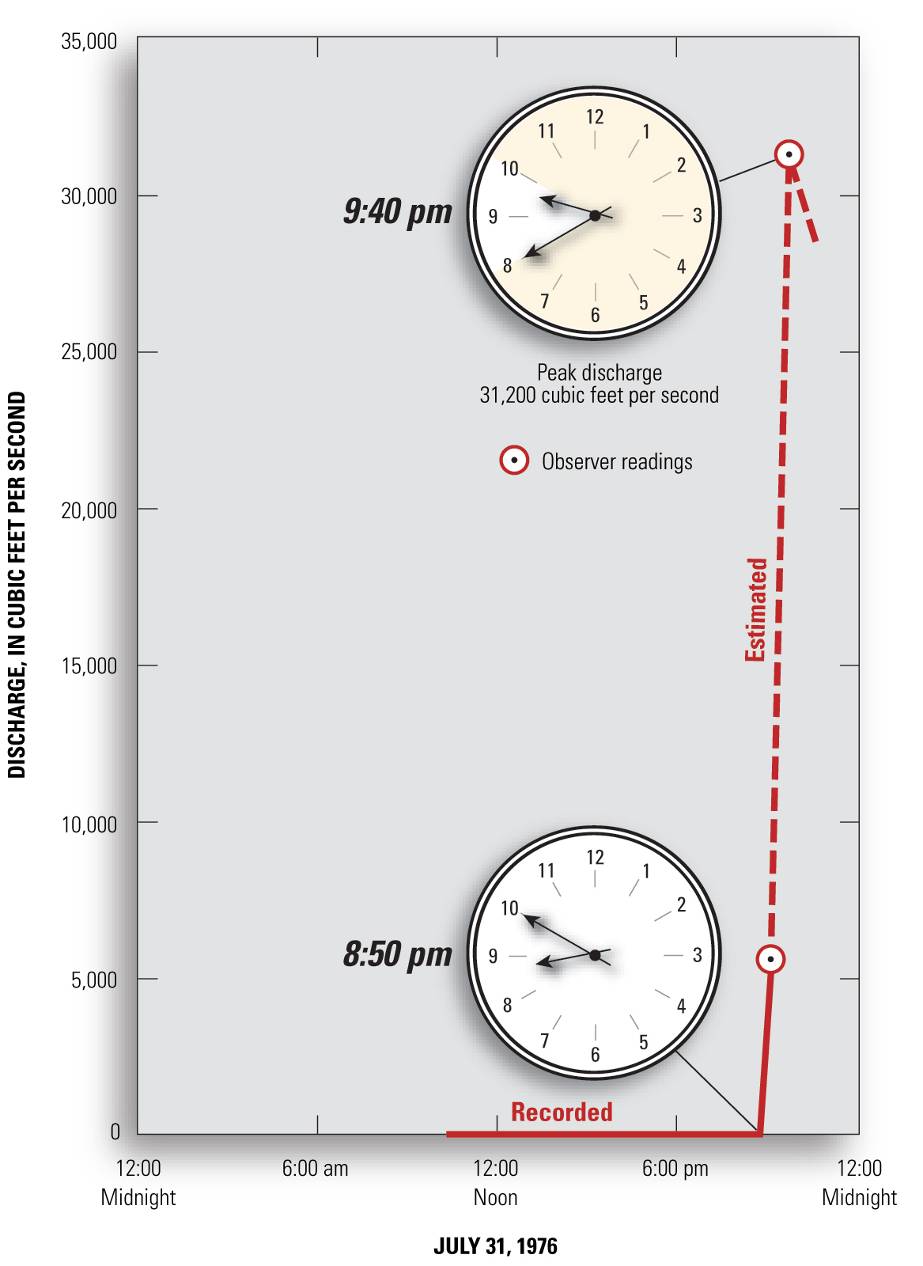 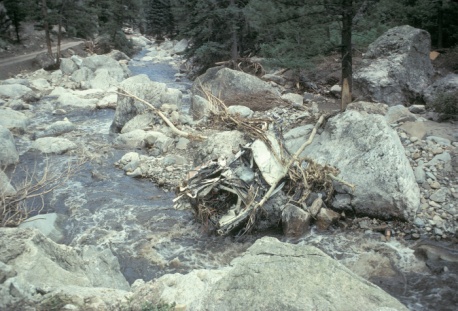 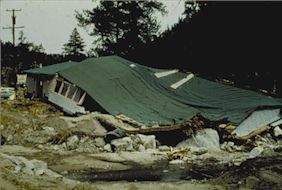 19-foot flood depth
Big Thompson River 
at Canyon Mouth
July 31, 1976
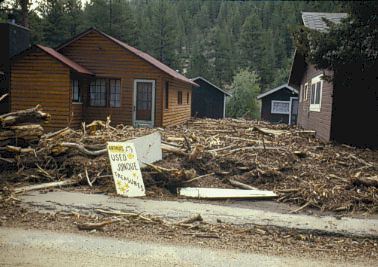 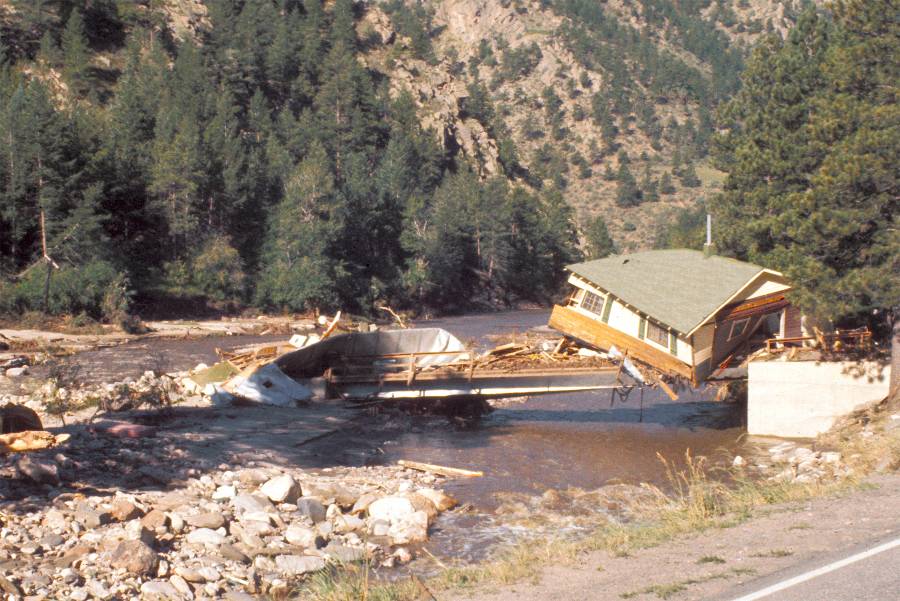 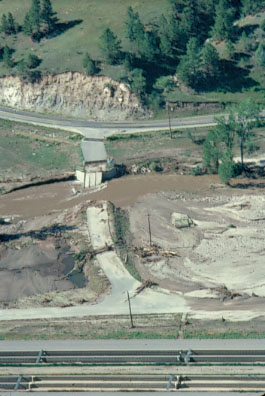 District ALERT Gaging Network
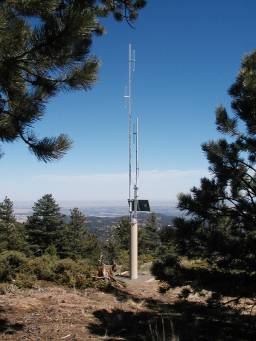 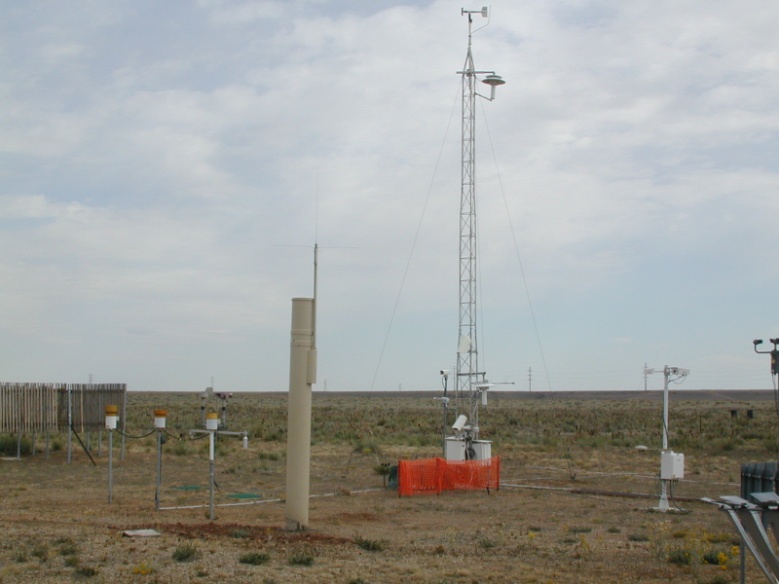 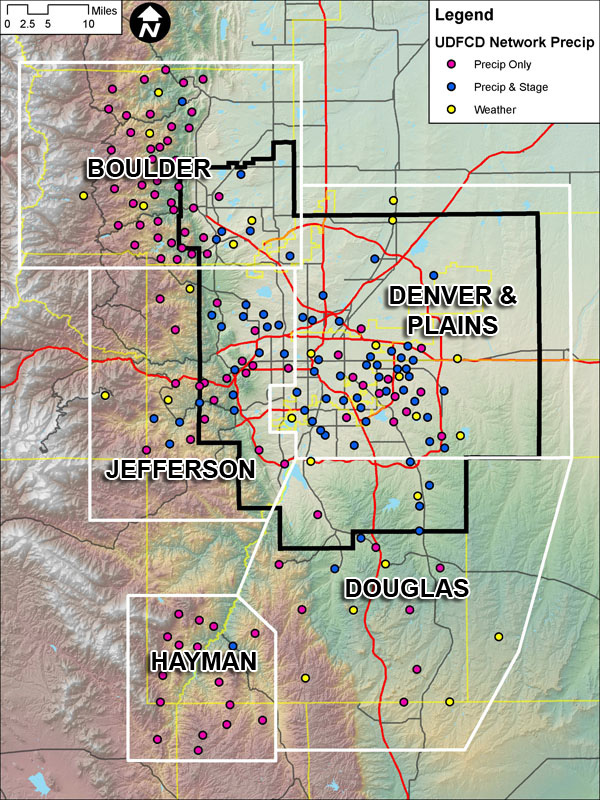 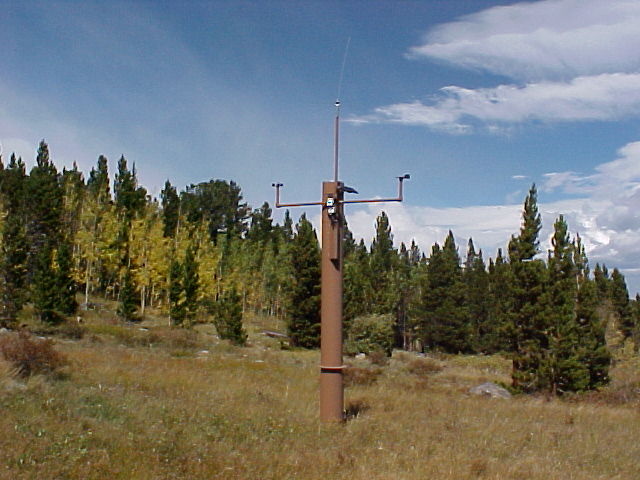 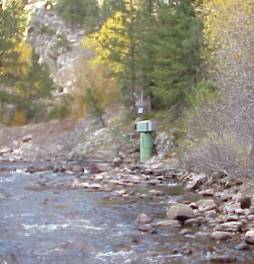 Flood Warning Program
Primary Mission
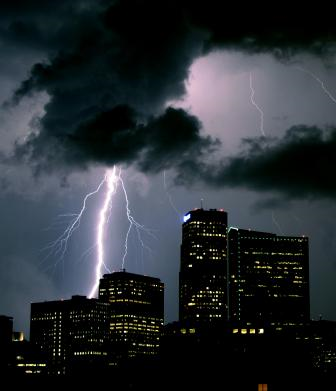 Provide local governments with early notifications of potential and imminent flood threats (primarily flash flood threats) in time to take appropriate defensive actions.
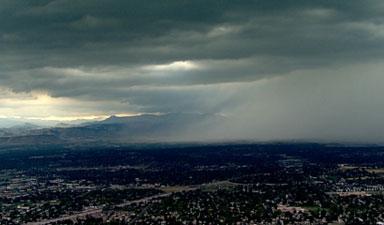 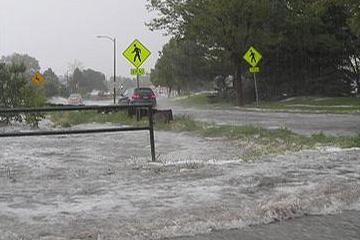 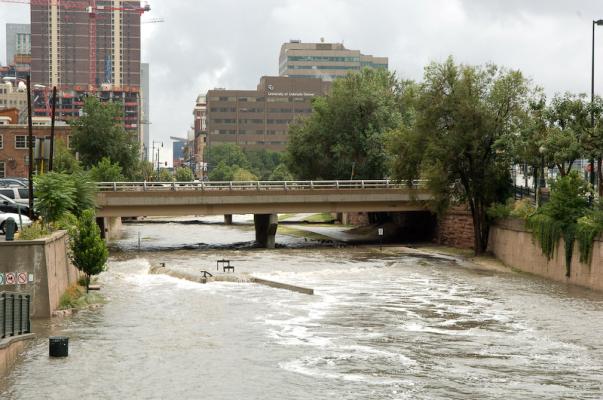 Saving lives and property
Meteorological Support
Genesis Weather Solutions & Skyview Weather
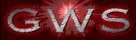 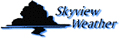 KEY PERSONNEL
Bryan Rappolt – Genesis Weather Solutions, LLC
Established Genesis Weather Solutions, LLC in 2005
HDR Engineering, Hydro-meteorological Division – Project Manager 2001 - 2005
Henz Meteorological Services – Operational and Consulting Meteorologist 1992 - 2001

Tim Tonge – Skyview Weather
Acquired Skyview Weather in 1995
Skyview Weather 1994 - 1995

Brad Simmons – Skyview Weather
Skyview Weather 2005 -  Present 
Chris Anderson– Junior Meteorologist
See my note below…
[Speaker Notes: Resume’s are not important to these people in my opinion.  How about replacing this slide with a nice collage of your faces and names.  You can say what you want to about your experience if you wish.  Associating names with faces is more important.]
PROJECT ROLES & RESPONSIBILITIES
Bryan Rappolt – Project Manager, Senior Operational Meteorologist, Quality Assurance and Quality Control (QA/QC)

Tim Tonge – Senior Weather Forecaster and Communications Manager

Brad Simmons – Operational Meteorologist

Chris Anderson– Junior Meteorologist
Eliminate slide…see my previous comment.
F2P2 PRIMARY OBJECTIVE
Predict and disseminate information to District local governments about potential and imminent flood threats (primarily flash flood threats) based on meteorological conditions before heavy rainfall occurs, thus providing local governments with adequate lead-time to respond pro-actively and effectively.
Saving lives and property
F2P2 FORECAST AREA
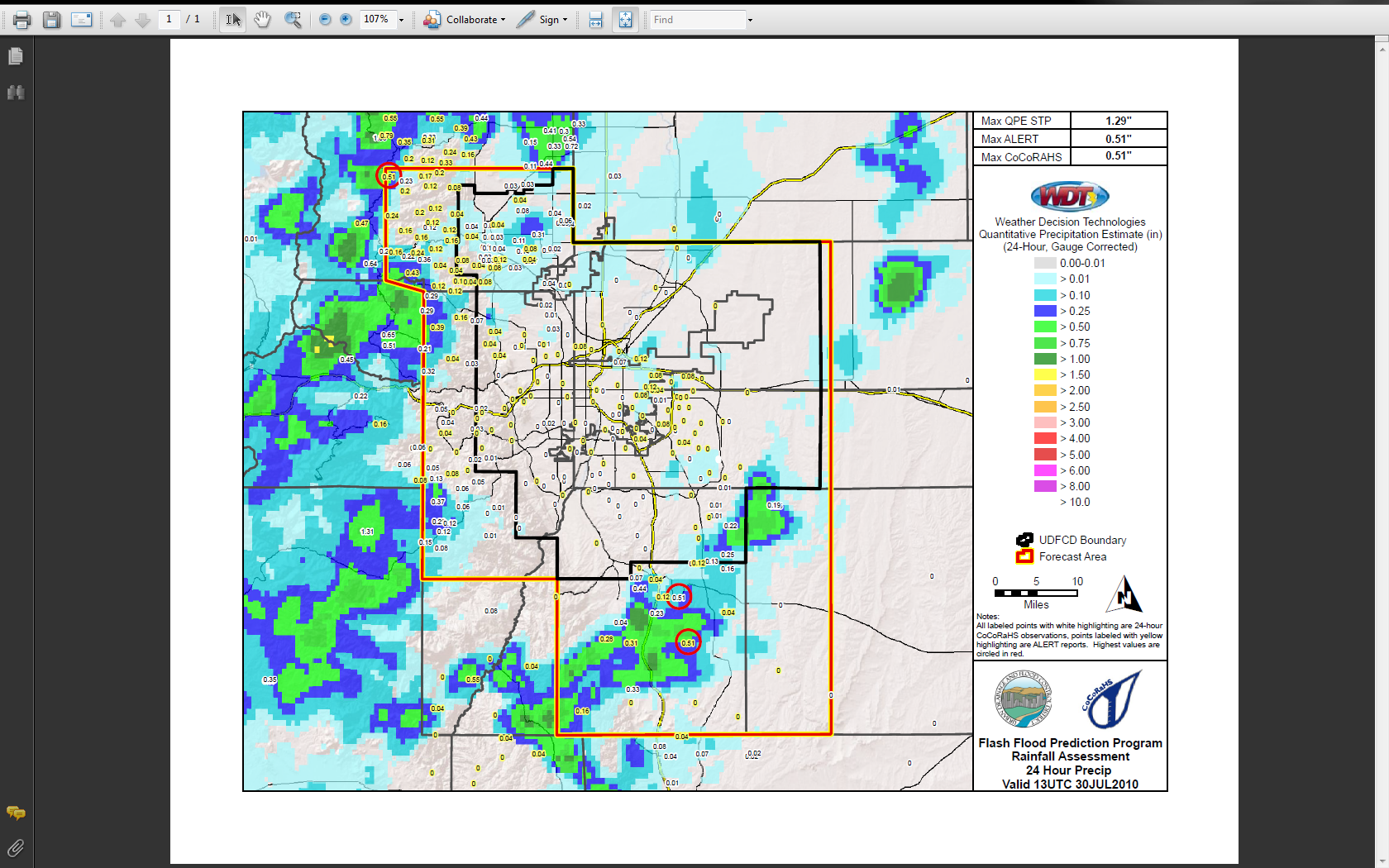 ~ 3000 mi^2

Population:~ 2.8 million

Elevation Range:5,000 to10,500 feet
ROLE OF THE PMS
Metwatch:  Provide meteorological watch (Metwatch) for weather conditions capable of producing flooding.
Internal Notifications (Messages):  Notify affected local governments whenever potential or imminent flood threats exist.
Basin-Specific Flood Warning Plans:  Provide operational support to local governments and participate in exercises.
NWS Coordination:  Maintain communications with the National Weather Service Forecast Office in Boulder.
Communications Log:  Maintain written record of all verbal communications and forecast products issued.
Reservoir Release Notifications:  Notify affected local governments of reservoir releases from Cherry Creek, Chatfield and Bear Creek Lake dams by the U.S. Army Corps of Engineers.
MESSAGE CRITERIA
F2P2 Bulletin Board Products
Most Anticipated
Daily by 11AM
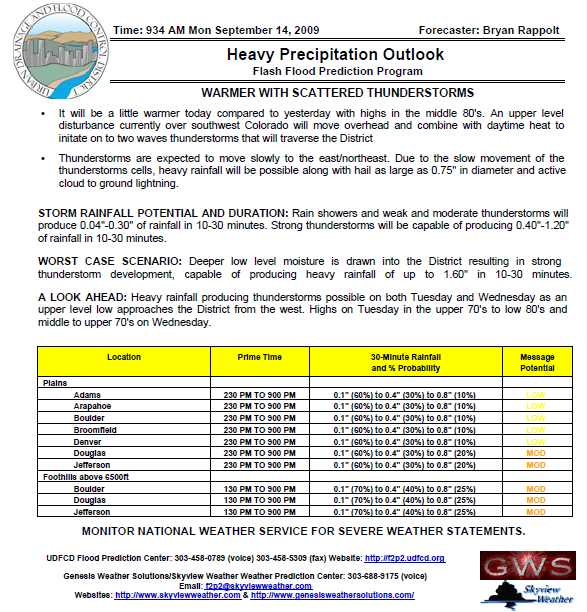 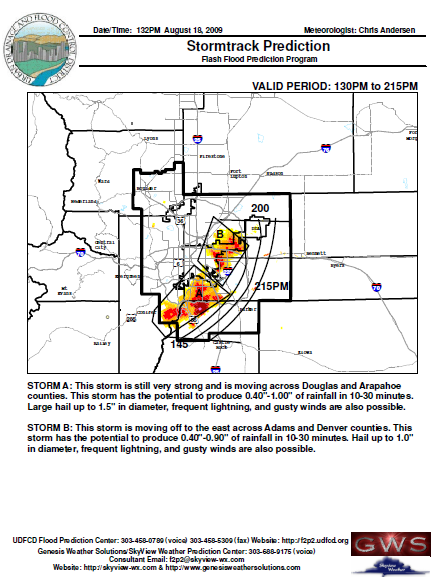 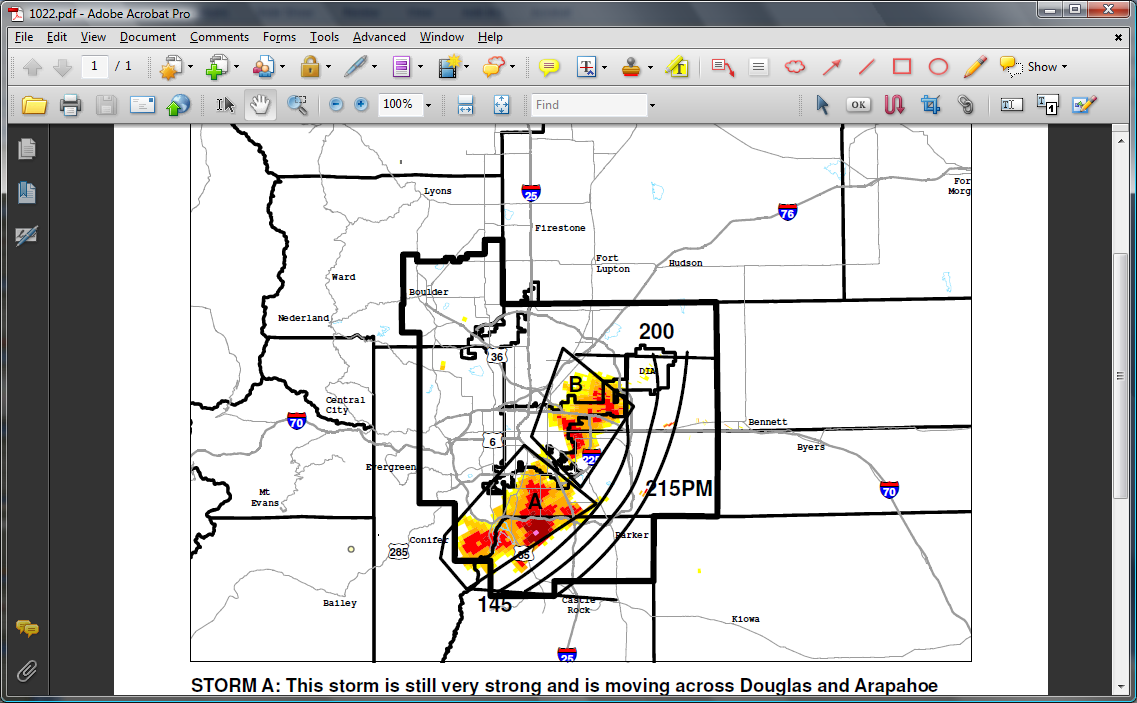 After Message Issuance
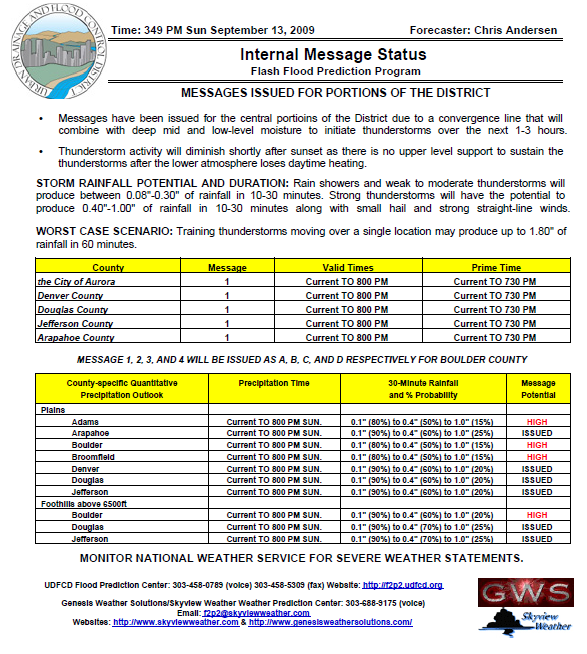 >1.5 in/hr Potential
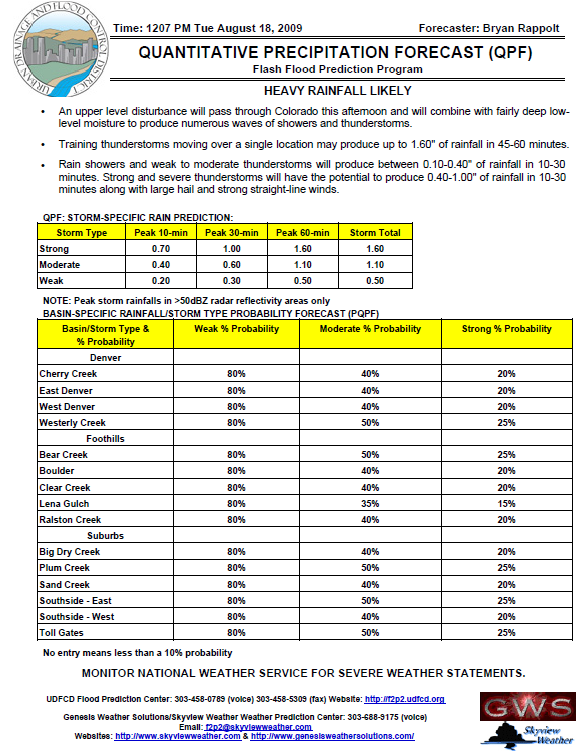 [Speaker Notes: Refer to handouts for content specifics.]
F2P2 Notifications
Message 1:  Street Flood Advisory – potential threat of low impact or “nuisance” flooding
Red Flood Alert:  imminent threat of low impact flooding
Message 2:  NWS Flash Flood Watch – potential  high threat to life and property
Message 3:  NWS Flash Flood Warning – imminent or occurring threat to life & property
Message 4:  All Clear!
[Speaker Notes: Emphasize imminent vs. potential threats, and low to moderate vs. high threats to people and property.
Refer to handouts for content specifics.]
WHY NUMBERED MESSAGES INSTEAD OF JUST PLAIN LANGUAGE?
The term “MESSAGE” identifies UDFCD’s private meteorologist as the information source.  NWS never uses this term in their products.
Avoids confusion with comparable NWS products:
Urban and Small Stream Flood Advisory (F2P2 Message 1 & RFA) 
Flood Watch/Flash Flood Watch (F2P2 Message 2) 
Flood Warning/Flash Flood Warning (F2P2 Message 3) 
Numbers (1,2,3,4) and code words like “Red Flood Alert” indicate threat levels and urgency.
HOW F2P2 PRODUCTS ARE DISSEMINATED
Telephone – Product reception verification and specific weather information - “Verbal handholding”
Email – Sent as a color pdf attachment
Email – Short Message Service (SMS)
Website – Posted on F2P2 products webpage
Pager – Text messages sent to alphanumeric pagers
Fax – Hardcopy black/white products
F2P2 MAIN WEBPAGE – http://f2p2.udfcd.org
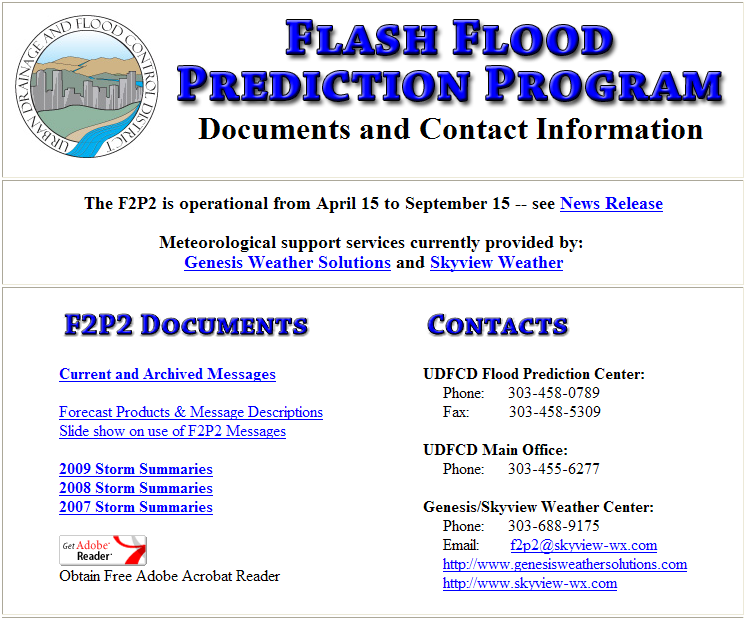 F2P2 PRODUCTS WEBPAGE
http://f2p2.udfcd.org/generator/
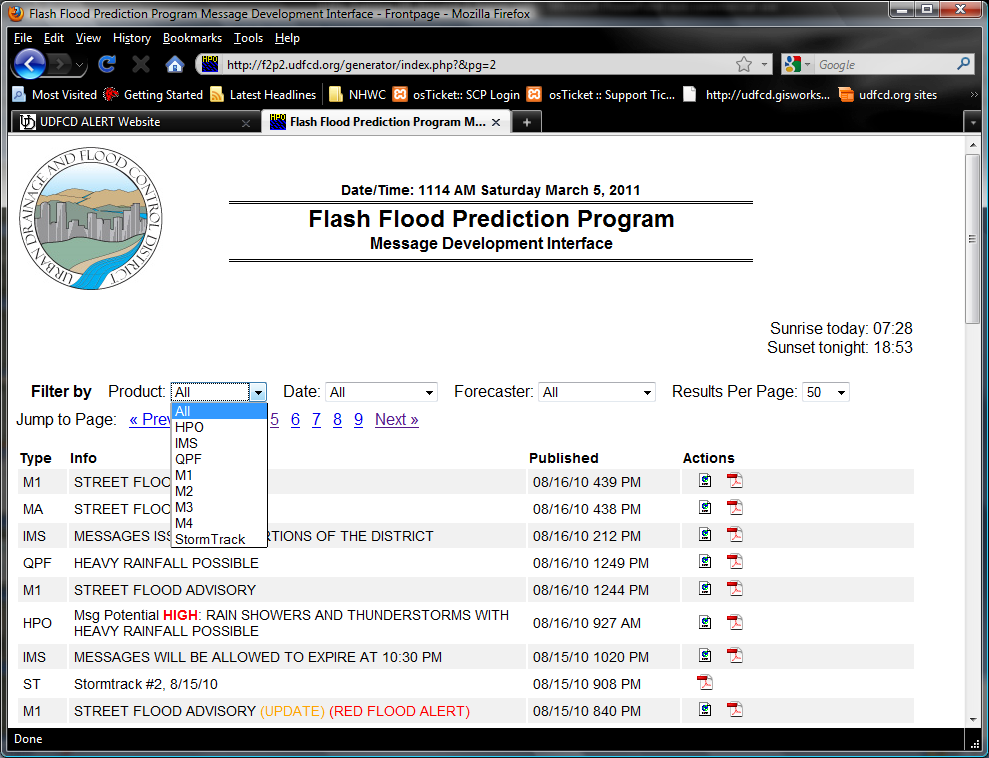 DISTRICT FWP SUBSCRIPTION WEBPAGE http://lists.udfcd.org
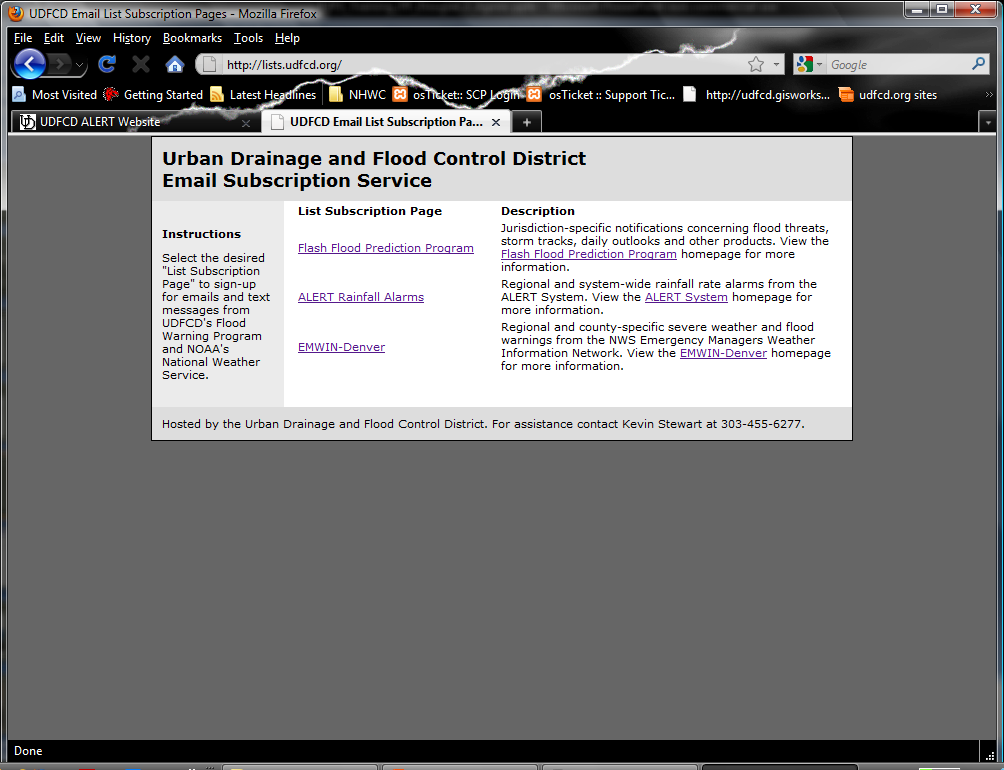 F2P2 EMAIL SUBSCRIPTIONS
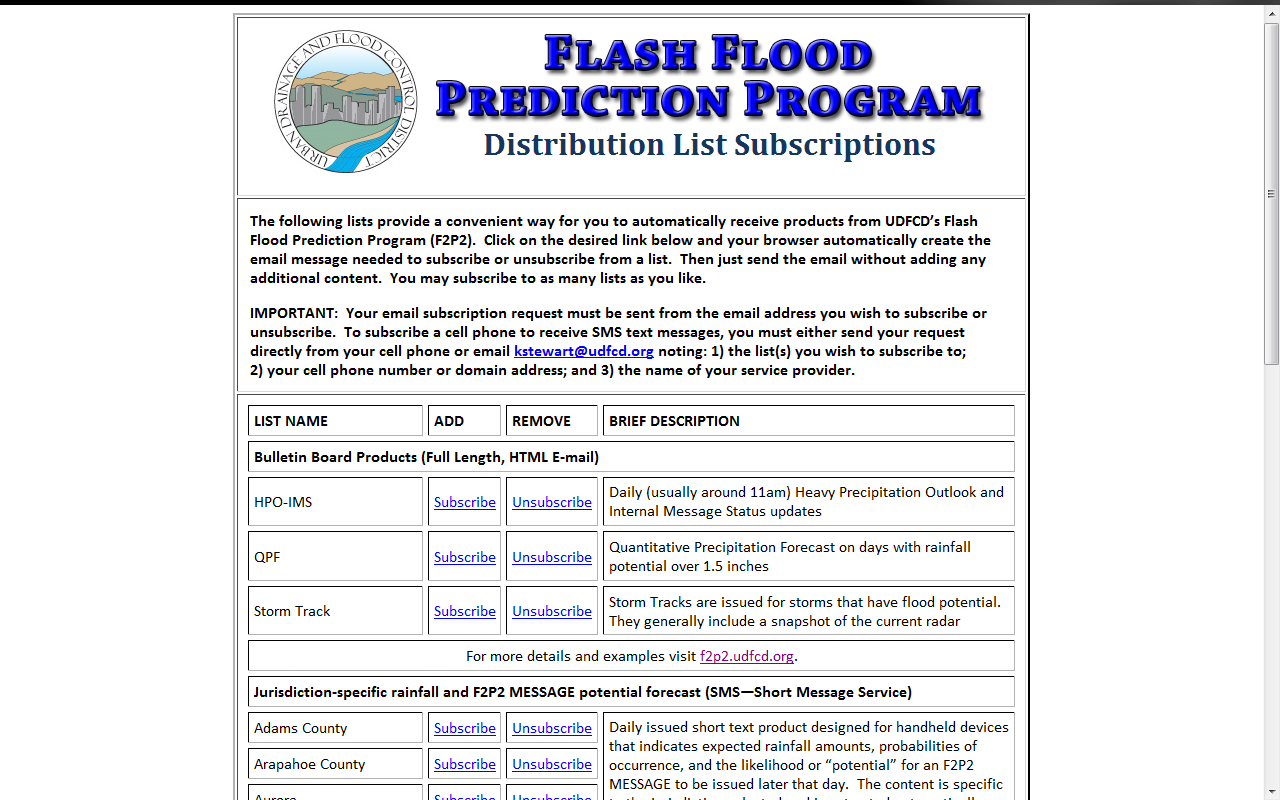 …more F2P2 SUBSCRIPTIONS
Daily Message Potential
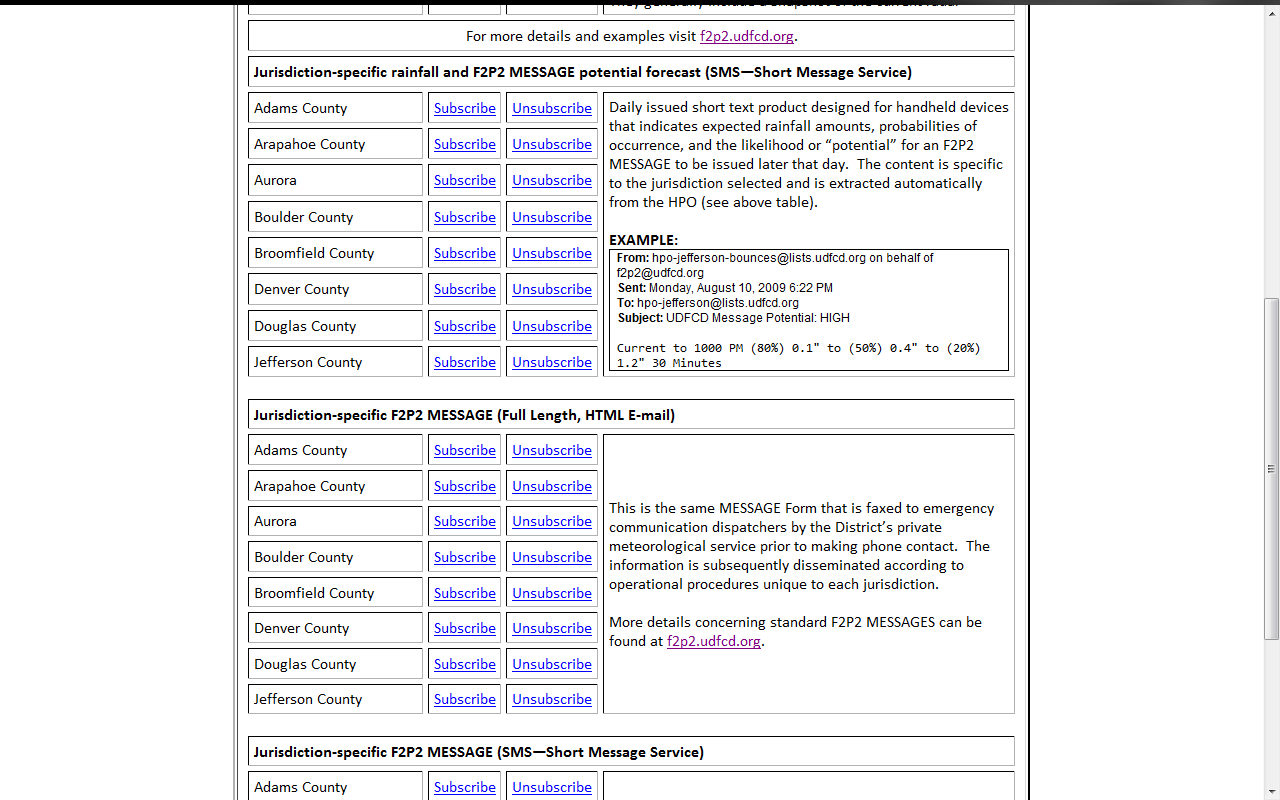 [Speaker Notes: Move yellow highlight box to correspond to respective training.]
…more F2P2 SUBSCRIPTIONS
MESSAGES
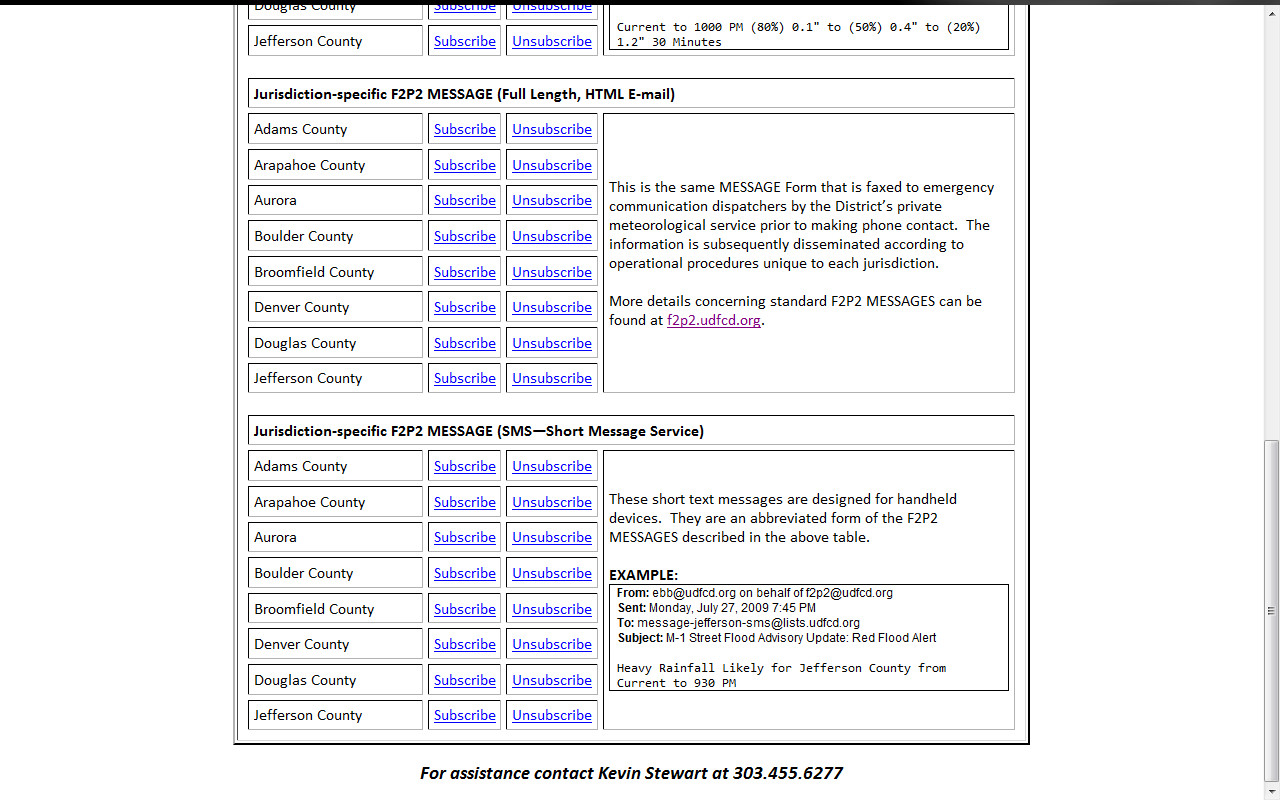 [Speaker Notes: Move yellow highlight box to correspond to respective training.]
ALERT SYSTEM WEBPAGE
http://alert2.udfcd.org
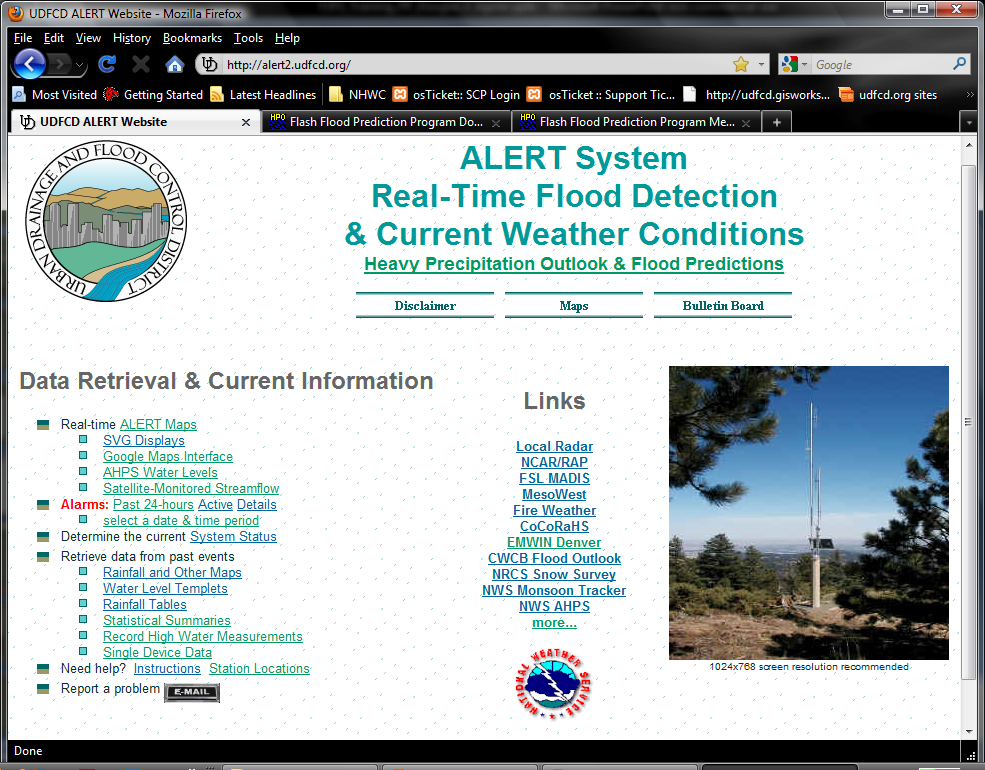 F2P2 Webpage
F2P2 FLOOD PREDICTION CENTER (FPC)
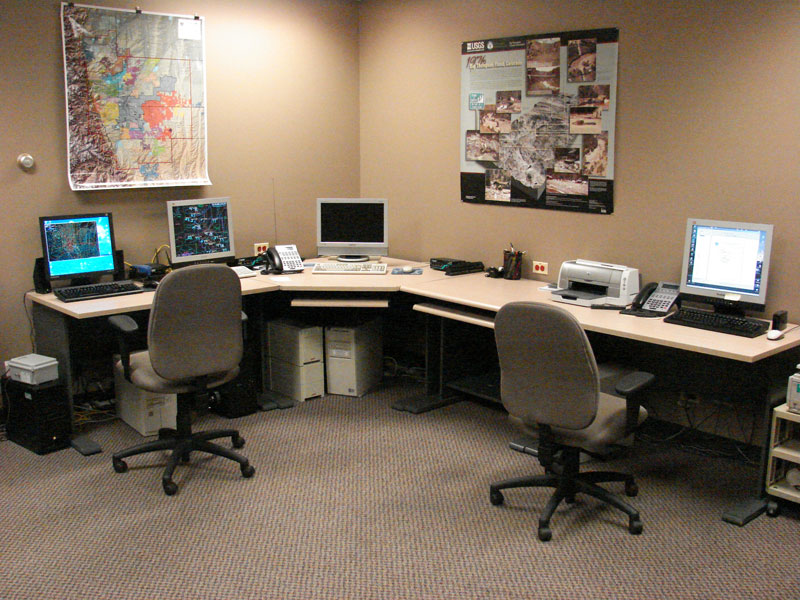 F2P2 CONTACT INFORMATION
Flood Prediction Center (FPC):  303.458.0789      Staffed only when MESSAGES are in effect.

Skyview Weather (WPC-1):  303.688.9175

Genesis Weather Solutions (WPC-2):  303.927.6522

Email:  f2p2@skyview-wx.com 

UDFCD:  303.455.6277
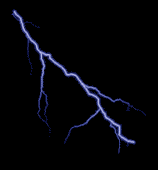 WEATHER DATA & REAL-TIME OBSERVATIONS
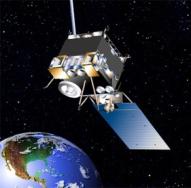 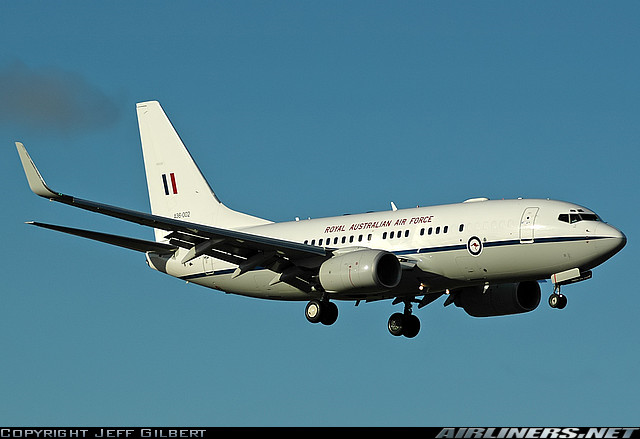 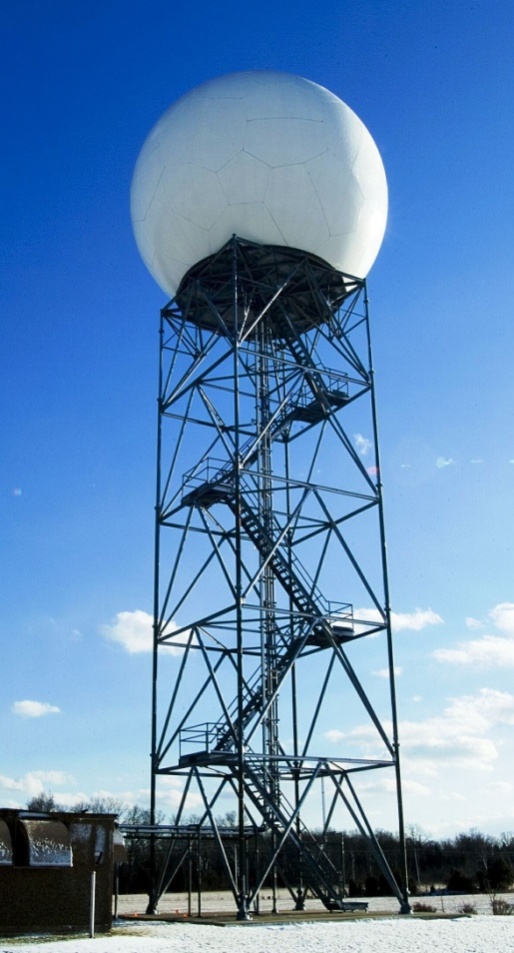 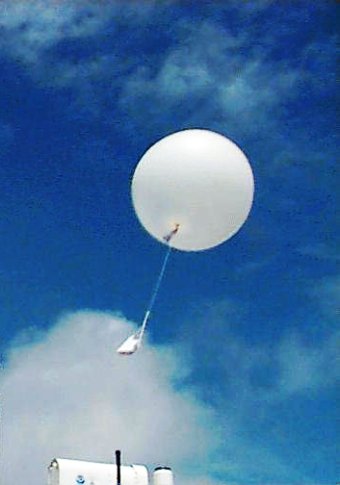 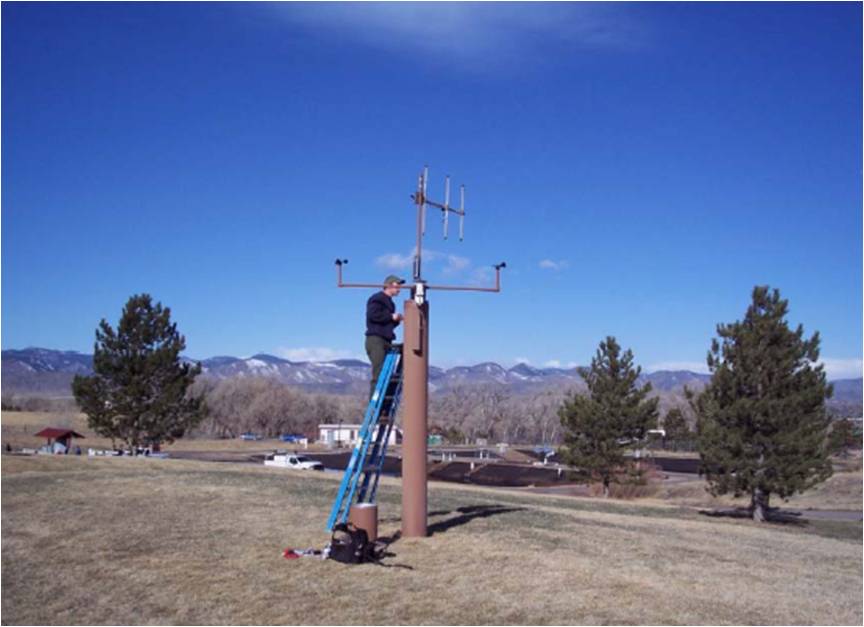 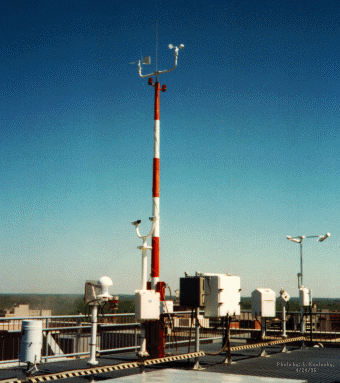 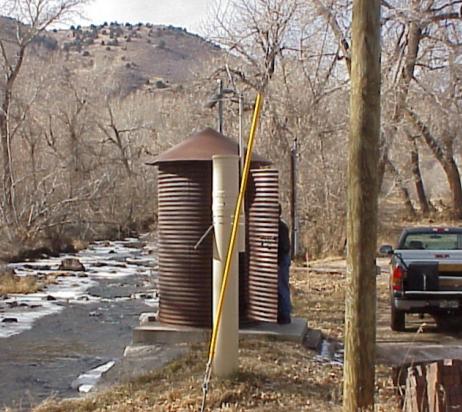 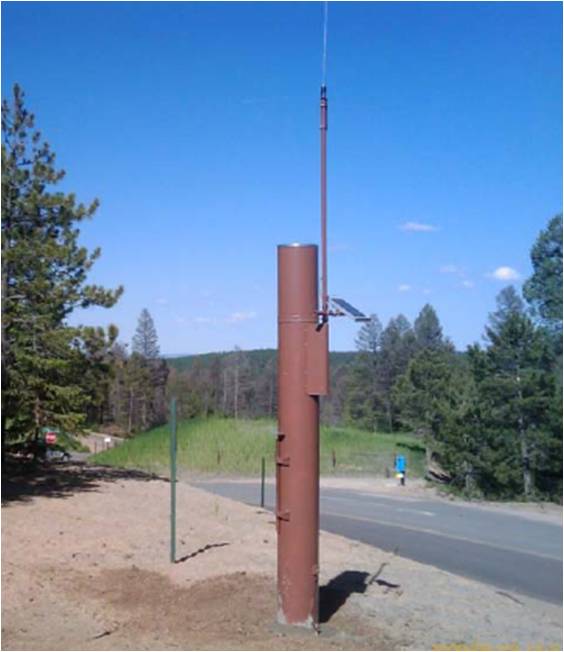 Radar, satellite, upper air soundings, profilers, ACARS, lightning detection, rainfall, stream levels, weather stations, spotter reports
[Speaker Notes: Talk about the data sources used by meteorologist to predict the weather and metwatch when conditions warrant.  An important part of what you do, but too many screen grabs may distract from main focus—Communications.]
Situational Awareness
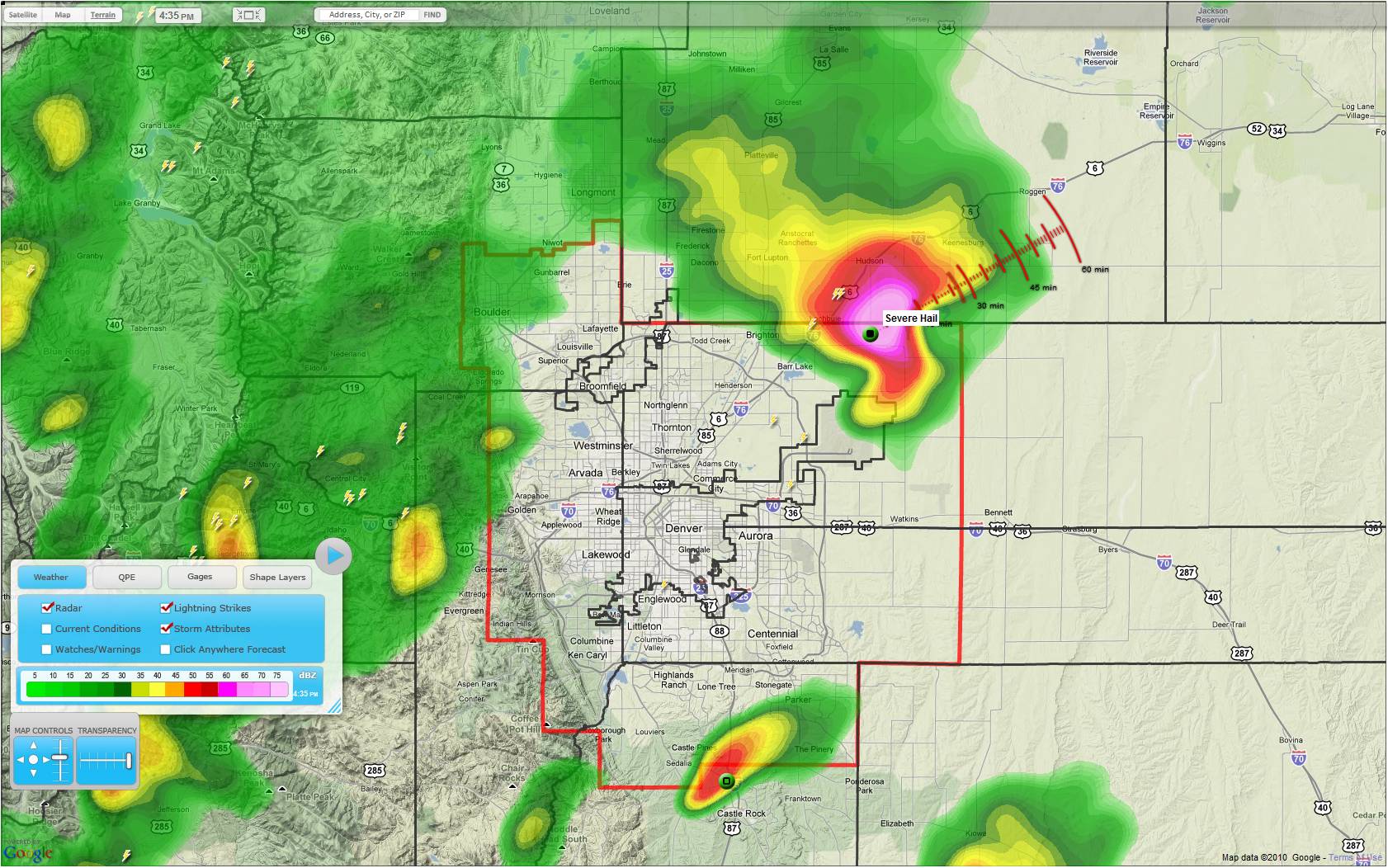 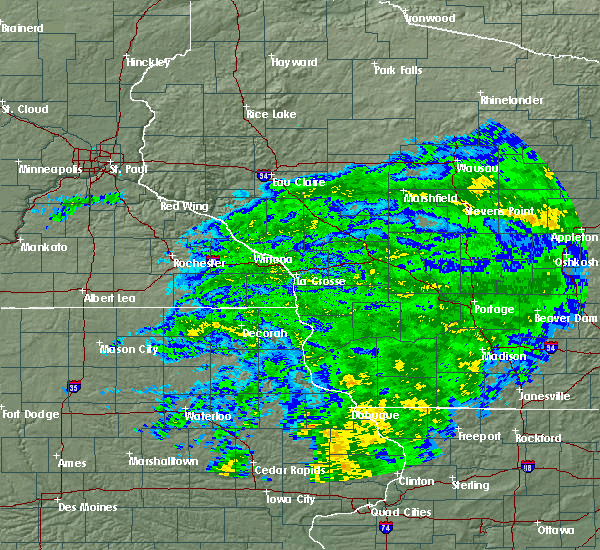 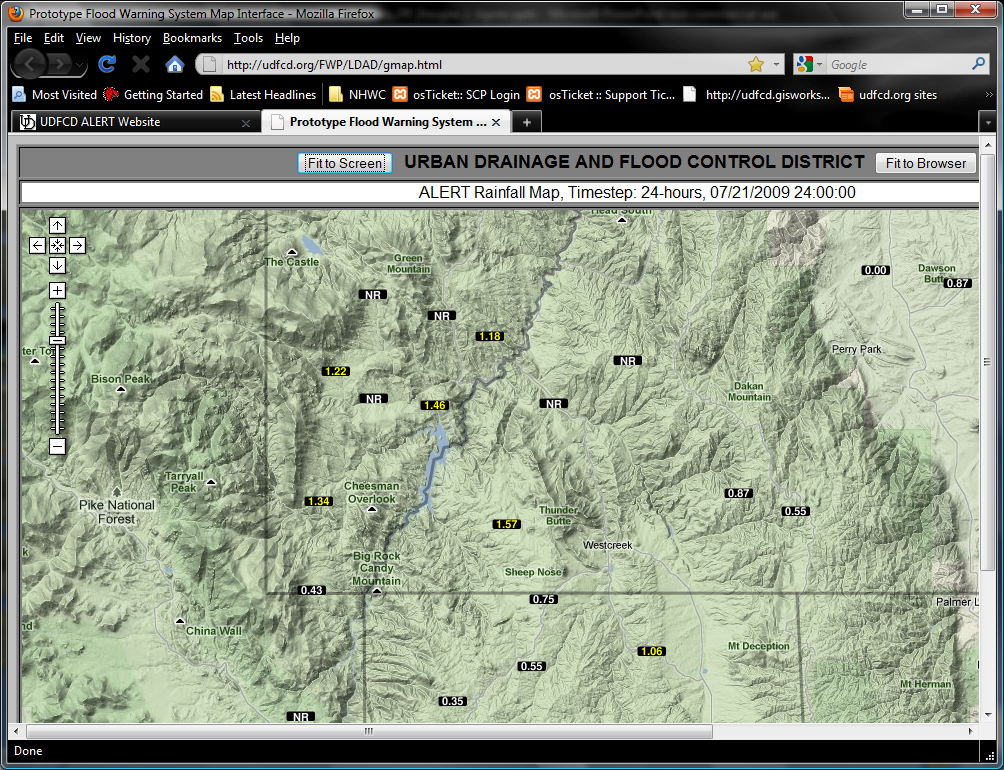 Many useful Internet tools for forecasters and decision makers.
DOUGLAS COUNTY F2P2 STATISTICS
24
12
10
4
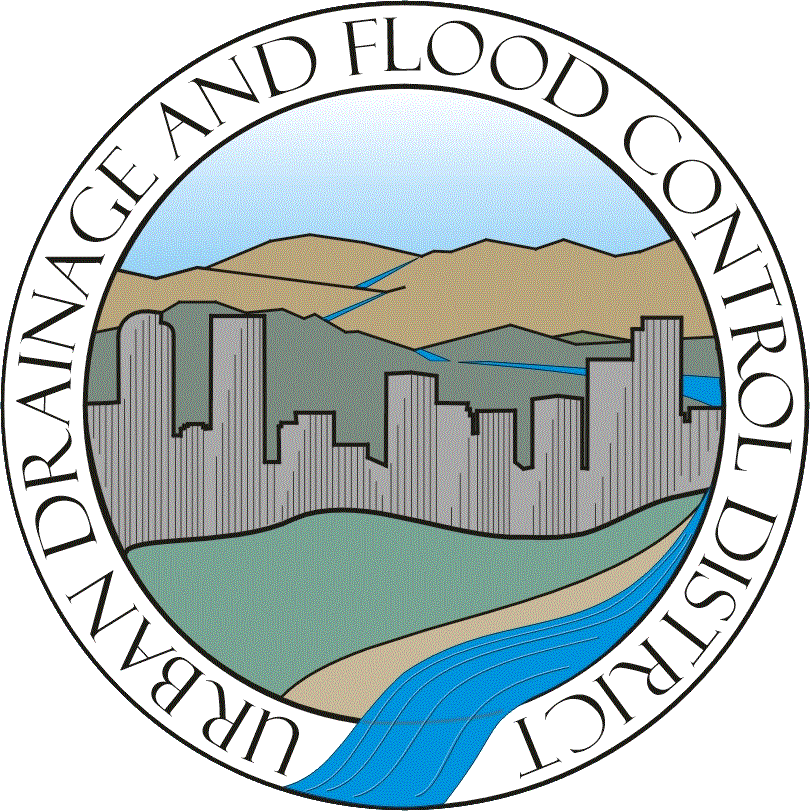 Urban Drainage and Flood Control District
Flash Flood Prediction Program Training Douglas County, Colorado, March 7, 2011
Thank you for listening
Feedback…Questions…Comments
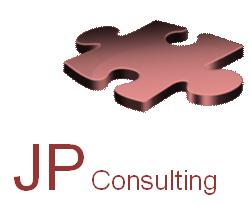 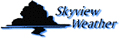 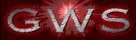